Junior Advisement Survey Results Report
Junior Advisement Survey Results Report
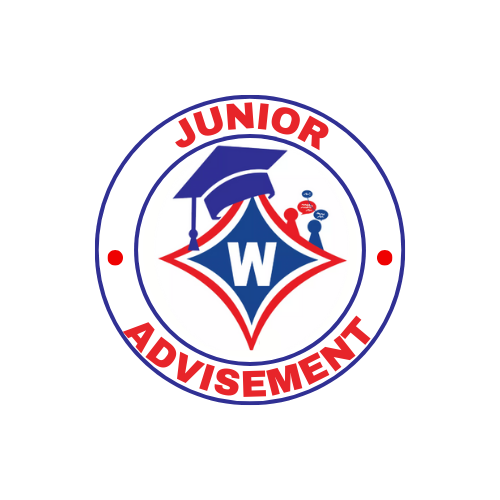 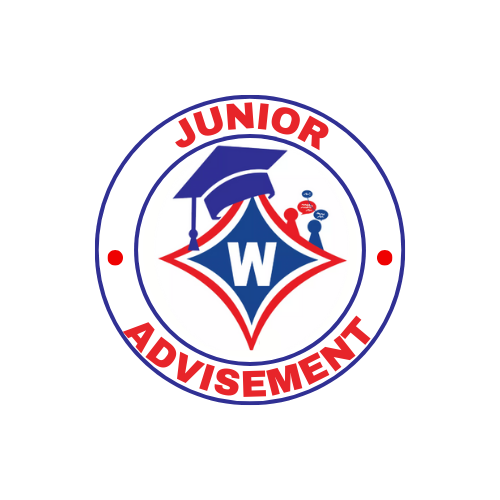 Walton High School Counseling DepartmentFall 2023
Walton High School Counseling DepartmentFall 2023
Pre- & Post-Presentation Survey for Parents & Students
Results: Students0 = No Idea     1 = Go Over It Again     2 = I Got It!
Results: Parents0 = No Idea     1 = Go Over It Again     2 = I Got It!
Overall Percentage Increase from “No Idea/Go Over it Again” to “I Got It!”
+17.08%
+36.11%
+23.87%
+20.98%
+45.98%
+25.16%
+14.28%
+23.45%